Leveled Product Codes for Optimal Block Repairs in Geo-distributed Storage Systems
Si Wu1, Guantian Lin2, Patrick P. C. Lee3, and Yinlong Xu2
1Shandong University,
2University of Science and Technology of China, 
3The Chinese University of Hong Kong
INFOCOM 2025
1
Introduction
Geo-distributed storage system
Hierarchical topology, with nodes, racks, and regions
Cross-rack & cross-region bandwidth is scarce
Cross-cluster & cross-region transfers are bottleneck!
Node
Rack
Region
2
[Speaker Notes: We consider a geo-distributed storage system with hierarchical topology.
In geo-distributed storage, the cross-rack and cross-region network bandwidth is much more scarce than inner-rack bandwidth.
To protect data storage against frequent failures, a geo-distributed storage system introduces ‘redundancy’.]
Erasure Coding
Erasure coding is a cost-effective technique for fault tolerance
Much less redundancy with higher reliability than replication
Encodes data blocks into parity blocks to form a stripe
Reed-Solomon (RS) Codes
Maximize storage efficiency with given fault tolerance
High single-block repair penalty
Locally Repairable Codes (LRCs)
Single-block repair limited to a small-size local group
Compromised storage efficiency
Both applied to hierarchical topology [Shen, DSN’16; Hu,TOS’17; Wu, INFOCOM’20; Hu, FAST’21]
3
[Speaker Notes: ‘Erasure coding’is a cost-effective redundancy technique, and has been employed in geo-distributed storage.
Among various erasure codes, two most popular families are Reed-Solomon (RS) Codes and Locally Repairable Codes (LRCs).
Both RS Codes and LRCs have been applied to hierarchical topology.]
Fault Tolerance Requirements
Multi-node fault tolerance
Single-region fault tolerance
Multi-rack fault tolerance
D1
D3
D4
D6
P1
P3
D2
D5
P2
(k=6, m=3) RS
Restorable
4
[Speaker Notes: When deploying RS Codes and LRCs in geo-distributed storage, the system should provide fault tolerance at different levels.
First, the system should place a stripe of blocks across different nodes for ‘multi-node fault tolerance’.
Second, in case of catastrophic accidents such as power outage and earthquake, the system should tolerate whole region failures.
However, since region failures happen much rarely than node failures, the system usually requires ‘single-region fault tolerance’.]
Data Repair Problem
Single-block repair
Over 99.2% narrow stripes experience a single failed block [Rashmi, HotStorage’13; Kadekodi, FAST’23]
Multi-block repair
Higher probability in wide stripes [Yu, IPDPS’23]
Routinely system maintenance incurs multi-block repairs [Kadekodi, FAST’23]
Goal
Minimize sum of amounts of traffic in cross-rack and cross-region transfers for single-block and multi-block repairs
5
[Speaker Notes: When failures happen, the system conducts data repair.
We consider both single- and multi-block repairs.
As the cross-rack and cross-region data transfers are performance bottleneck, our goal is to minimize the sum of cross-rack and cross-region data transfers.]
Limitations of Hierarchy-aware RS Codes
RS Codes lack stripe locality
k, m RS requires k surviving blocks for decoding
Partial decoding applied to save cross-region transfers [Hu, TOS’17]
inner-rack transfer
cross-rack transfer
cross-region transfer
D1 = D2 + D3 + D4 + D5 + D6 + P1
Cross-rack: D3, D6
Cross-region: D4+D5+D6, P1
D1
D3
D4
D6
P1
P3
D2
D5
P2
Cross-rack: two blocks
Cross-region: two blocks
Single-block repair
6
[Speaker Notes: Although there are hierarchical designs for RS Codes and LRCs, they still cannot perform efficient repairs.
In an RS Code with parameters (k, m), both single- and multi-block repairs require accessing k surviving blocks  this incurs huge cross-rack and cross-region transfers.
From previous studies, we can apply partial decoding (i.e., generate a partially decoded block within each region and then transfer this block across region) to save the cross-region transfers.
For example, to repair D1 in RS(6,3),
The right part is repair functions for the failed blocks.]
Limitations of Hierarchy-aware RS Codes
RS Codes lack stripe locality
k, m RS requires k surviving blocks for decoding
Partial decoding applied to save cross-region transfers [Hu,TOS’17]
inner-rack transfer
cross-rack transfer
cross-region transfer
D1 = x1D3 + x2D4 + x3D5 + x4D6 + x5P1 + x6P2
D2 = y1D3 + y2D4 + y3D5 + y4D6 + y5P1 + y6P2
Cross-rack: D3, D6
Cross-region: x2D4+x3D5+x4D6, y2D4+y3D5+y4D6, P1, P2
D1
D3
D4
D6
P1
P3
7
D2
D5
P2
Cross-rack: two blocks
Cross-region: four blocks
Multi-block repair
[Speaker Notes: To repair both D1 and D2 in RS(6,3),]
Limitations of Hierarchy-aware LRCs
Cross-region transfers are inevitable in many cases
A local group in k, l, g LRC spans multiple regions
Repair a global parity block (or multiple blocks) requires k blocks
inner-rack transfer
cross-rack transfer
cross-region transfer
D1 = D2 + D3 + L1
Cross-rack: D3
Cross-region: L1
D1
D3
D4
D5
G1
G2
D2
D6
L1
L2
Cross-rack: one block
Cross-region: one block
Single-block repair
8
[Speaker Notes: In an LRC with parameters (k, l, g), the repair of a single data block or local parity block requires accessing only k/l blocks within a local group.
However, the cross-rack and cross-region transfers are inevitable in many cases.
(1) When a local group spans multiple racks and regions;
(2) Repair a global parity block or multiple blocks of a same local group still requires accessing k blocks.
This also incurs cross-rack and cross-region transfers.
For example, to repair D1 in LRC(6,2,2),]
Limitations of Hierarchy-aware LRCs
Cross-region transfers are inevitable in many cases
A local group in k, l, g LRC spans multiple regions
Repair a global parity block (or multiple blocks) requires k blocks
inner-rack transfer
cross-rack transfer
cross-region transfer
D1 = x1D3 + x2D4 + x3D5 + x4D6 + x5G1 + x6G2
D2 = y1D3 + y2D4 + y3D5 + y4D6 + y5G1 + y6G2
Cross-rack: D3, D4
Cross-region: x2D4+x3D5+x4D6, y2D4+y3D5+y4D6, G1, G2
D1
D3
D4
D5
G1
G2
D2
D6
L1
L2
Cross-rack: two blocks
Cross-region: four blocks
Multi-block repair
9
[Speaker Notes: To repair both D1 and D2 in LRC(6,2,2),]
Contributions
Propose Leveled Product Codes (LPCs) in geo-distributed storage systems
Adapt classical Product Codes to geo-distributed storage
Incorporate leveled designs for repair optimality and fault tolerance
Design a progressive approach for multi-block repair
Decompose multi-block repair into a minimum number of row repairs and a maximum number of column repairs
Minimize sum of cross-rack and cross-region transfers
Validate efficiency on a distributed storage prototype
10
[Speaker Notes: To address the above limitations of existing erasure codes, in this paper, we propose Leveled Product Codes (LPCs) in geo-distributed storage.

In particular, we design a progressive approach for multi-block repair.
This approach decomposes a multi-block repair into a minimum number of row repairs and a maximum number of column repairs.
It progressively executes column repairs and row repairs to complete the multi-block repair.
It provably minimizes the sum of cross-rack and cross-region transfers.]
Code Definition
LPC(k1, m1, k2, m2, r)
An RS(k1, m1) Code in row dimension
An RS(k2, m2) Code in column dimension
A (k2 + m2) × (k1 + m1) logical array
Resides in r regions
D5
D7
R3
D1
D3
R1
D6
D8
R4
D2
D4
R2
C3
C4
G2
C1
C2
G1
k1=4, m1=2, k2=2, m2=1, r=3 LPC
11
[Speaker Notes: An LPC is configured with five parameters (k1, m1, k2, m2, r).]
Construction Steps
Node level
A column RS Code inside a rack to localize single-block repairs
k1 columns
k2 rows
Column encoding
D5
D7
D1
D3
D6
D8
D2
D4
m2 rows
C3
C4
C1
C2
Rack
12
[Speaker Notes: LPCs comprise three leveled designs.
First, at the node level, an LPC employs a column RS Code across different nodes within a rack to localize single-block repairs.
It encodes a column of data blocks to produce some column parity blocks.]
Construction Steps
Rack level
A row RS Code across racks to optimize multi-block repairs and tolerate rack failures
Row encoding
m1 columns
k1 columns
k2 rows
Column encoding
D5
D7
R3
D1
D3
R1
D6
D8
R4
D2
D4
R2
m2 rows
C3
C4
G2
C1
C2
G1
Rack
13
[Speaker Notes: Second, at the rack level, an LPC employs a row RS Code across different racks to tolerate rack failures.
Combined with the column RS Code, the row RS Code can also optimize multi-block repairs by decomposing them into column and row repairs.
LPC encodes a row of data blocks to produce some row parity blocks.
Also, it encodes a row of column parity blocks to produce some global parity blocks.]
Construction Steps
Region level
Region-aware data placement for single-region fault tolerance
Row encoding
m1 columns
k1 columns
k2 rows
Column encoding
D5
D7
R3
D1
D3
R1
D6
D8
R4
D2
D4
R2
m2 rows
C3
C4
G2
C1
C2
G1
Rack
Region
14
[Speaker Notes: Third, at the region level, an LPC realizes region-aware data placement to place certain columns within a region to provide single-region fault tolerance.

Each column is placed in a rack; certain racks are collocated in a region.]
Homomorphic Property
Theorem 1. Each column of an LPC(k1, m1, k2, m2, r) is an RS(k2,m2) stripe.
D5
D7
R3
D1
D3
R1
D6
D8
R4
D2
D4
R2
C3
C4
G2
C1
C2
G1
k1=4, m1=2, k2=2, m2=1, r=3 LPC
D1 = D2 + C1
R1 = R2 + G1
15
[Speaker Notes: From the above construction designs, we known that each row of LPC forms a row RS Code.
Meanwhile, Theorem 1 proves that each column also forms a column RS Code.
This is called the homomorphic property.
With this property, any block can be repaired using the column RS Code.]
Fault Tolerance
Lemma. LPC(k1, m1, k2, m2, r) can tolerate any f = i*m1 + j*m2 −m1*m2 block failures that span i (m2 < i ≤ k2 +m2) rows and j (m1 < j ≤ k1 + m1) columns if and only if the failed blocks do not contain any (m2 +1)×(m1 +1) block matrix.
Covers more general failure scenarios than findings in classical Product Codes [Li,TOS’09]

Lemma. LPC(k1, m1, k2, m2, r) tolerates a region failure.
16
[Speaker Notes: In terms of fault tolerance, we have Lemma 2, which provides general fault tolerance analysis against multiple failed blocks.
Note that Lemma 2 covers more general failure scenarios than classical researches on Product Codes.

Besides, Lemma 4 shows that LPC tolerates a region failure.]
Single-block Repair
Single-block repair and repair of up to m2 failed blocks within same column are done by column RS Code
Retrieve k2 surviving blocks within same column
Eliminate cross-rack or cross-region transfer
inner-rack transfer
cross-rack transfer
cross-region transfer
D5
D7
R3
D1
D3
R1
D1 = D2 + C1
D6
D8
R4
D2
D4
R2
C3
C4
G2
C1
C2
G1
Single-block repair
17
[Speaker Notes: With the column RS Code, single-block repair is localized within a single rack.]
Multi-block Repair
A progressive approach
Execute maximum possible number of column repairs and minimum possible number of row repairs alternately 
Enable repair of more than m2 failures in a column
inner-rack transfer
cross-rack transfer
cross-region transfer
②
① D1 = D2 + C1; D4 = D3 + C2
② Transfer D1,D3,R1,R3 to decode 
D5, D7; Redistribute D7
③ C3 = D5 + D6; D8 = D7 + C4
Cross-rack: one block
Cross-region: four blocks
D5
D7
R3
D1
D3
R1
①
③
D6
D8
R4
D2
D4
R2
C3
C4
G2
C1
C2
G1
Multi-block repair
18
[Speaker Notes: With both the row and column RS Codes, we develop a progressive approach for multiple-block repair.
First, we execute as many column repairs as possible (inner-rack).
Then, we execute only one row repair. The selected row should have the maximum number of failed blocks  to perform more column repairs in next round.
Repeat until all failed blocks are repaired.
Overall, the progressive approach divides a multi-block repair into minimum number row repairs and maximum number of column repairs.
This approach can perform efficient repair even there are more than m2 failed blocks in same column, which is counter-intuitive.]
Rack and Region Repairs
Reduced to multi-block repairs
Take rack repair as an example
inner-rack transfer
cross-rack transfer
cross-region transfer
①
① Execute two row repairs for 
D1 and D2
② Execute a column repair for C1
Cross-rack: four blocks
Cross-region: four blocks
D5
D7
R3
D1
D3
R1
②
D6
D8
R4
D2
D4
R2
C3
C4
G2
C1
C2
G1
19
[Speaker Notes: The rack and region repair cases are then simple, because they are special cases of multi-block repairs.]
Optimality
Our progressive repair provably achieves optimality for a given failure pattern (i.e., single- or multi-block failures) and LPC construction

All types of block repairs minimize the sum of cross-rack and cross-region transfers
Single-block repair, localized within a rack 
Multi-block repair, minimum number of row repairs and maximum number of column repairs 
Rack and region repairs, in essence multi-block repairs 
20
[Speaker Notes: We can prove that all types of block repairs minimize the sum of cross-rack and cross-region transfers.
A single-block repair requires 0 cross-rack or cross-region transfer.
A multi-block repair is decomposed into minimum number row repairs and maximum number of column repairs; it also has minimum sum of cross-rack and cross-region transfers.]
Evaluation
Implementation
Distributed storage prototype: multiple clients, a coordinator, multiple regions (each with a proxy and multiple racks; each rack contains multiple nodes)
Testbed
Local: 15 physical servers (2 dodeca-core CPUs, 64 GB RAM, 1 TB HDD, 10 Gbps bandwidth)
One server for clients and coordinator; two servers for cross-rack and cross-region transfers; each remaining server emulates a region
Two racks with 10 nodes each in each region; simulate up to 240 nodes
Targets
LPCs, RS Codes (Shen, DSN’16; Hu,TOS’17), LRCs (Wu, INFOCOM’20, Hu, FAST’21), and MLEC (Wang, SC’23)
Metrics
Single-block and multi-block repair times
21
[Speaker Notes: We implement LPCs a distributed storage prototype.
Our experiments are conducted on a local testbed.
We compare LPCs to hierarchy-aware RS Codes, hierarchy-aware LRCs, and MLEC (multi-level erasure coding).
MLEC also builds on top of Product Codes, but has no optimization on multi-block repairs.
It does not have such three leveled designs as our LPCs.]
Single-block Repair Performance
Parameter settings
Same number of data blocks
Similar storage overhead & fault tolerance
Findings:
LPC has smallest repair time
LPC achieves larger gains under larger coding parameters, larger block sizes, and more scarce cross-rack & cross-region bandwidth
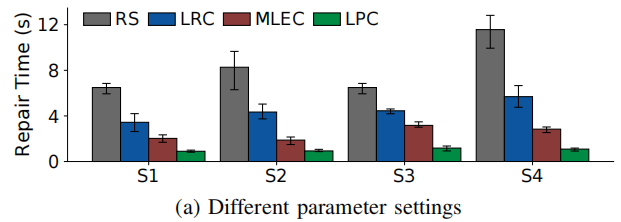 22
[Speaker Notes: We select the coding parameters that have same number of data blocks for the four erasure codes, while achieving similar storage overhead and fault tolerance.

First, in single-block repair performance, ...]
Multi-block Repair Performance
Findings
LPC performs well with different number of failed blocks
LPC achieves larger gains with a smaller number of failed blocks
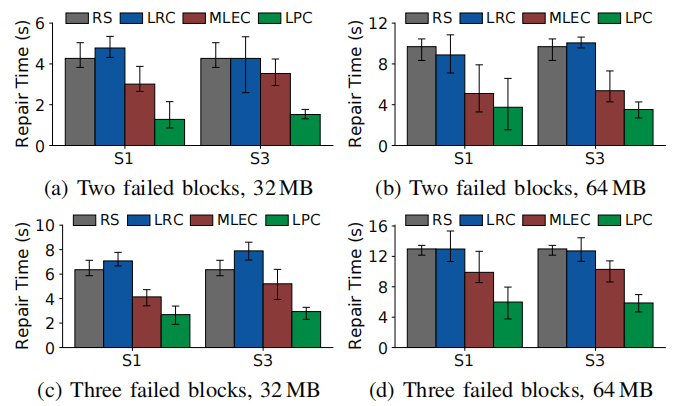 23
[Speaker Notes: Next, in multi-block repair performance, ...]
Conclusions
Explore both single-block and multi-block repairs in geo-distributed storage systems
Propose Leveled Product Codes (LPCs) with optimality in block repairs
Provide comprehensive fault tolerance analysis
Design a novel progressive multi-block repair scheme
Conduct prototype experiments to verify effectiveness
Source code: https://github.com/hhlgt/leveled-product-codes
24
[Speaker Notes: We come to conclude this paper.
We explore multi-block repairs in geo-distributed storage.
Propose a novel family of erasure codes, called LPCs with leveled designs, that perfectly match the leveled architecture of geo-distributed storage.
Through comprehensive fault tolerance analysis and novel multi-block repair scheme design, we show that LPCs optimize both single- and multi-block repairs while preserving fault tolerance.]